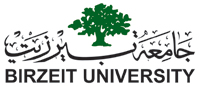 Electrical Engineering Department
Signals & Systems
ENEE 334
3 Credit Hours
First Semester 2014/2015
Instructor :  Dr. Atheer Barghouthi
Date          :  08.09.2014
9/13/2014
Dr. A. Barghouthi
1
Intended Learning Outcomes (ILO’s)
To understand the concepts of signals and systems for both continuous and discrete case
To be able to define the proper signal model and to classify signals
To be able to classify the systems and their characteristics
To be able to determine and analyze system response for the elementary signals
To be able to apply the Laplace transform in system analysis
To be able to understand and determine the Fourier series and transform
To be able to determine and analyze the system frequency response
To be able to understand discrete signals and systems models
To be able to define LTI discrete system using difference equations and transfer functions
To be able to convert between continuous and discrete signals and system models
To be able to understand the Z-transform and its applications in signal and systems
To be able to understand practical applications of signals and systems
To understand and apply the integral form of system solution(convolution)
9/13/2014
Dr. A. Barghouthi
2
Signals & Systems
A signal is a physical quantity that changes with one independent variable or more (time, space)

 A signal is represented and modeled as a mathmetical function of an independent variable. Examples of signals: Voltage v(t), Temperature T(t), Pressure P(t), Image I(x,y) 

  A system is an interconnection of components that achieves a specific task. A system can consist of an interconnection of subsystems where each subsystem achieves a certain function and the system all together achieves a tast or more than one task. A system is modeled in terms of mathematical equations (algebraic equations,differential equations, difference equation).

 For systems to be useful, they need signals to excite them (input to them), and they process input signal to generate another processed signal or signals (signal processing and processors)

The goal is to develop mathmetical models for signals and systems that helps in analysing the response of a system to a certain input signal.

We will begin by studying different types of signals and there classifications.
9/13/2014
Dr. A. Barghouthi
3
Signals & Systems
In order to predict and understand the behaviour of real world systems on the physical signals exciting them, we normally use conceptual models which is a way to simplify and represent the real system with another mathematical representation. Understanding this model helps in predicting the system behaviour for different excitations.

 In modeling, signals are modeled by mathematical functions.
 In modeling, systems are modeled by mathematical equations that operate on the input signals to the system, like differential equations, or difference equations, convolution integral
 We are concerned with solving the system equations when excited by a specific signal, which gives us the expected response of the real system when excited by the physical signal.
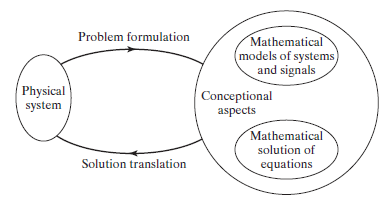 9/13/2014
Dr. A. Barghouthi
4
Signal Classification (models)
1. Continuous or discrete
Continuous time continuous amplitude (Analog signal)
Continuous time discrete amplitude (Digital signal)
Discrete time continuous amplitude (Discrete signal)
Discrete time discrete amplitude (Digital signal, signal processing)
An analog signal can only be processed by analog systems, a digital signal can only be 
processed by a digital system. To process a digital signal with an analog system and digital 
to analog conversion is needed. To process an analog signal with a digital system analog to 
digital conversion is needed.

Digital systems consists of digital gates, flip flops...
Analog systems consisto of R, L, C, Operational amplifiers...
Mixed (digital and analog) systems for converters
2. Periodic or aperiodic
3. Energy or Power
4. Deterministic or Random
9/13/2014
Dr. A. Barghouthi
5
Signal Classification
Continuous time continuous 
amplitude (Continuous Analog Signal)
Discrete time, continuous 
amplitude (Discrete Analog Signal)
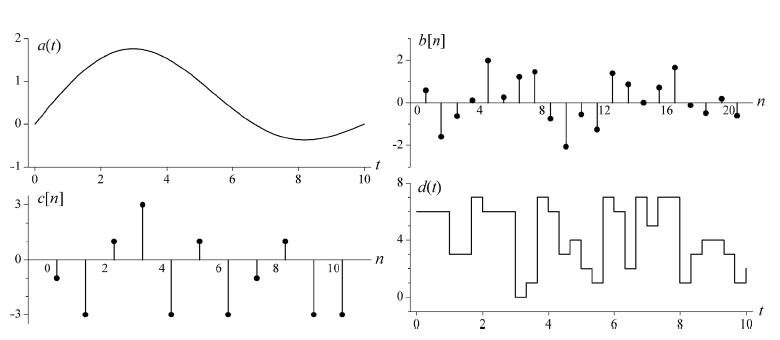 Discrete time discrete amplitude 
(Discrete Digital Signal, Signal Processing)
Continuous time discrete 
amplitude (Continuous Digital Signal)
9/13/2014
Dr. A. Barghouthi
6
Signal Classification
2. Periodic or Aperiodic
A signal x(t) is periodic, it should have infinite extent:

If x(t)=x(t+T) for all time, then the signal is periodic with a fundamental period of T, 
otherwise the signal is Aperiodic.
If  x(t) has a period T then it is also periodic for nT where n is integer, that is why T is 
called the Fundamental period (smallest one)

Example: x(t)= cos(wt), take T=2*pi/w => x(t+T)= cos(w(t+ 2pi/w))= coswt for all time
The sum of two or more sinusoids is periodic only if the ratio between their periods is rational number
A rational number is a number which can be written as A/B, where A and B are both integers. Pi is irrational.
Example: x(t)= sin(10*pi*t)+ sin (20*pi*t) and y(t)= sin(10*pi*t)+ sin (31t)
x(t) is periodic T1=1/5, T2=1/10, T2/T1=1/2 rational => it is periodic
y(t) is Aperiodic T1=1/5, T2=2*pi/31, T2/T1= 10*pi/31 irrational => Aperiodic
9/13/2014
Dr. A. Barghouthi
7
Signal Classification
2. Periodic or Aperiodic
Example: x(t)= sin(10*pi*t)+ sin (20*pi*t) and y(t)= sin(10*pi*t)+ sin (31t)
x(t) is periodic T1=1/5, T2=1/10, T2/T1=1/2 rational => it is periodic
y(t) is Aperiodic T1=1/5, T2=2*pi/31, T2/T1= 10*pi/31 irrational => Aperiodic
To calculate the period of the summation of two sinusoids if it is periodic:
For two sinusoids take the ratio T2/T1=N/M, simplify the ration N/M, then the fundamental perios is MT2=NT1=T0

How is it done for three sinudoids?
9/13/2014
Dr. A. Barghouthi
8
Signal Classification
2. Periodic or Aperiodic
How is it done for three or more sinudoids?
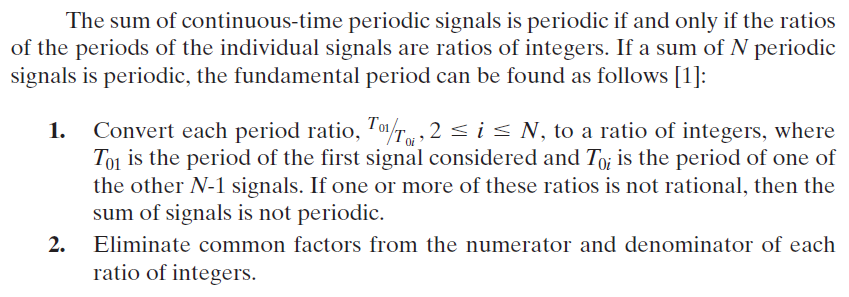 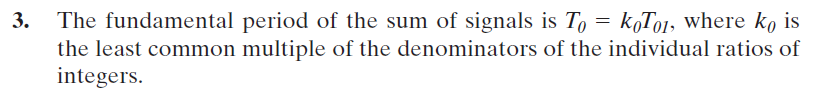 9/13/2014
Dr. A. Barghouthi
9
Signal Classification
2. Periodic or Aperiodic
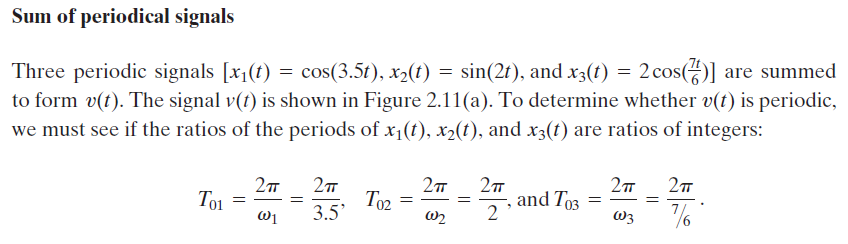 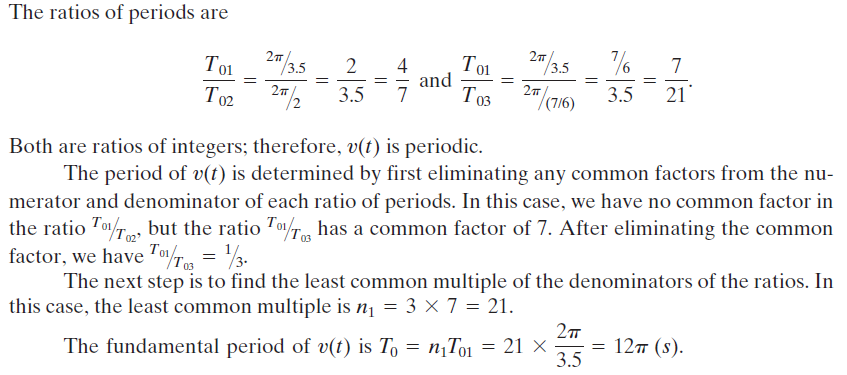 9/13/2014
Dr. A. Barghouthi
10
Signal Classification
2. Periodic or Aperiodic
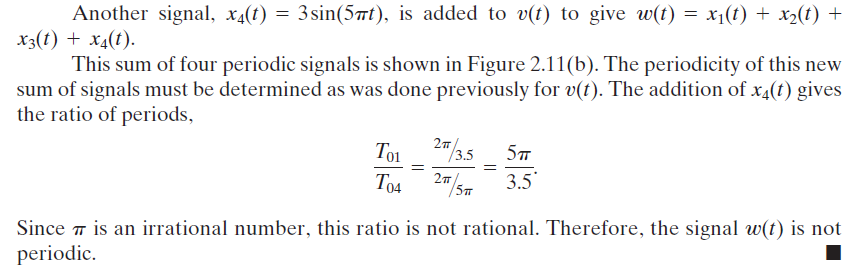 9/13/2014
Dr. A. Barghouthi
11
Signal Classification
3. Energy or Power or neither: notice that the magnitude is taken inside th integral if the signal is complex
Energy within a specific time interval [T1, T2]
Energy of a signal f(t) is defined as
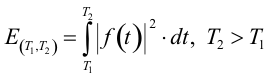 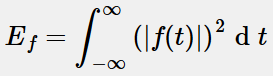 A signal is said to be energy signal if it has finite energy over all time => P = 0
A signal is said to be power signal if it has finite power over all time => E = infinity
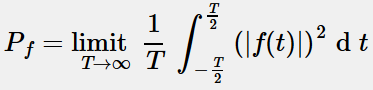 If a signal has neither finite power nor finite energy it is classified as neither. Ex. x(t) = t
Most of the periodic signals are power signals and its power can be calculated easily from
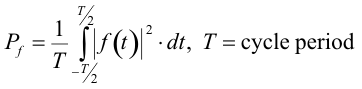 Ex: is Acos(wt) energy or power signal?
It is power signal, the value of the power integral is (A^2)/2
9/13/2014
Dr. A. Barghouthi
12
Signal Classification
Note: an energy signal can have power if we look at  only a range of time and not all time
Note: a power signal can have non infinity if we look at only a range of time and not all time.
4. Deterministic or Random
Deterministic signals are totally specified at any point in time by a function
x(t)= cos(t), x(t)= 1/t
random signals can not be specified at any point in time by a function and take random 
values at a given instant in time, like noise
9/13/2014
Dr. A. Barghouthi
13
Operations on Signals
1. Time shift x(t-b) is a shifted version of x(t), like in radar
2. Time scaling x(at) compresses the signal if a>1 and stretches it if a<1
To do this just scale the axis of the original signal by (1/a)
3. Time reversal x(-t) is a reflected version of x(t)
4. Time transformation x(at+b) is a shifted and time scaled version of x(t), the shape of the signal is preserved. To plot this signal from x(t), we shift by b and then we multiply the values on the axis by 1/a, after that we redraw the plot on the new axis.

5. Amplitude transformation (amplitude scaling a, shifting b) y(t)= ax(t)+b
9/13/2014
Dr. A. Barghouthi
14
Operations on Signals
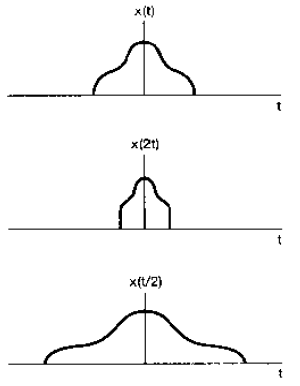 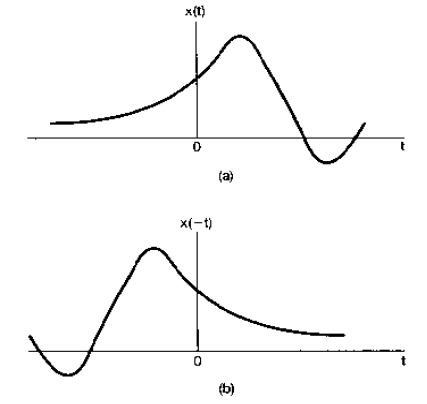 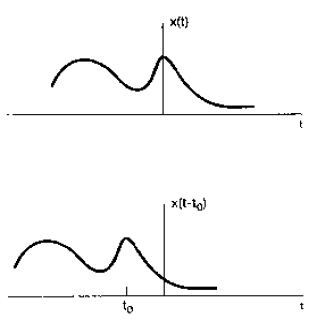 Time scaling
Time shift
Time reversal
Ex.Tape recording
9/13/2014
Dr. A. Barghouthi
15
Operations on Signals
Test your understanding by drawing each case alone and compare your drawing with the result given:
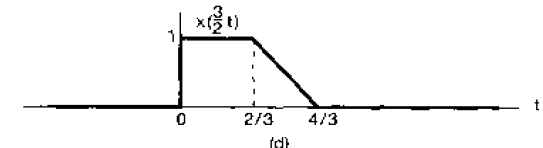 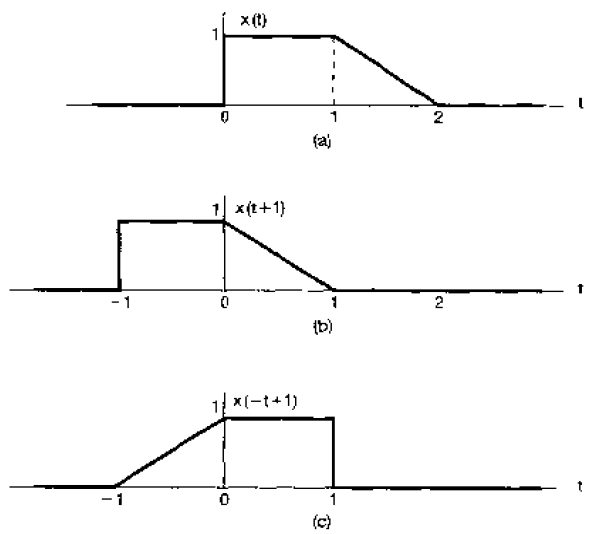 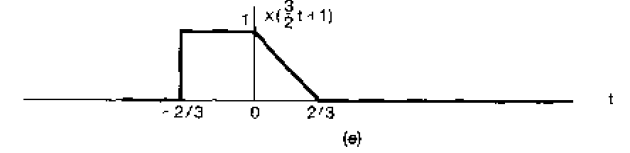 9/13/2014
Dr. A. Barghouthi
16
Operations on Signals
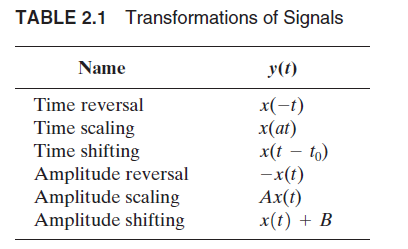 9/13/2014
Dr. A. Barghouthi
17
Operations on Signals
Another way for doing time transformation:
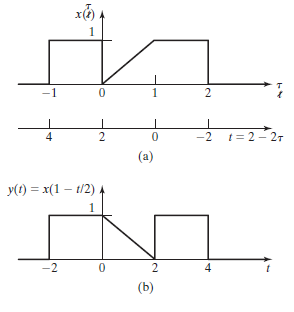 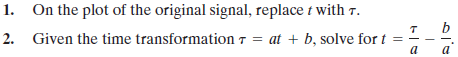 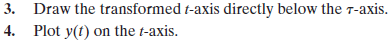 9/13/2014
Dr. A. Barghouthi
18
Operations on Signals
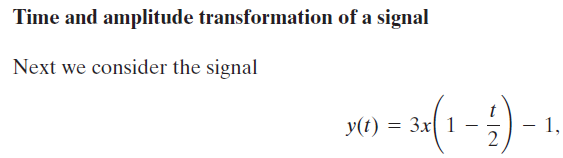 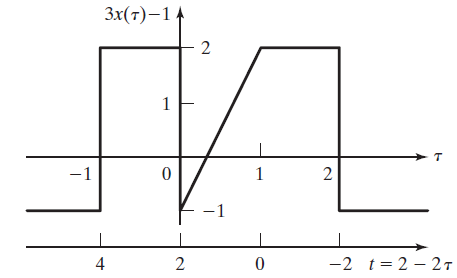 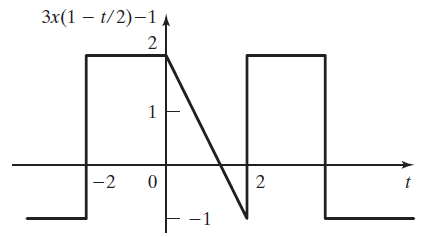 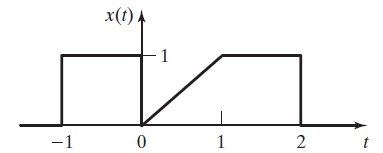 9/13/2014
Dr. A. Barghouthi
19
Common Signals
Some signals can make the understanding, analysis, and design of  the systems easier
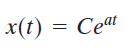 a. Exponentials:                        where c and a can bea real or complex
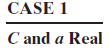 The real exponential signal decaying or growing: the importance of this signal comes from 
the solution of first order ordinary differential equation systems such as RL, RC circuits.
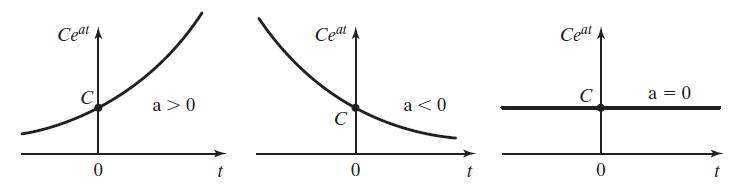 9/13/2014
Dr. A. Barghouthi
20
Common Signals
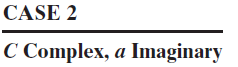 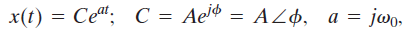 The periodic complex exponential signal (Represented by Phasors in phasor domain), benefits of using the complex exponential over the real cosine or sine, is that the operations are performed easily on exponentials (integration, differentiation) which makes the analysis easier.
Euler‘s Formula:
Periodicity:
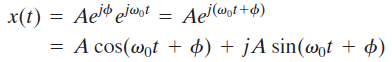 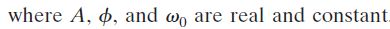 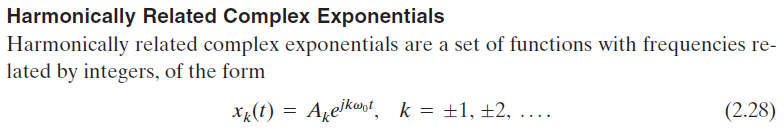 Definition:
9/13/2014
Dr. A. Barghouthi
21
Common Signals
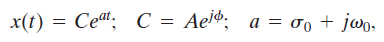 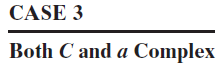 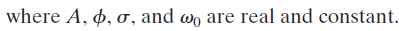 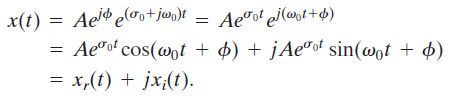 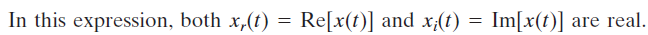 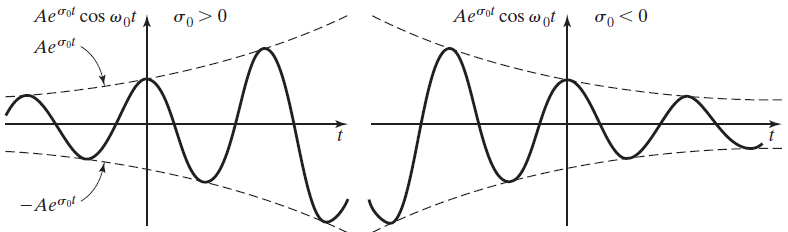 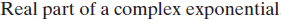 9/13/2014
Dr. A. Barghouthi
22
Common Signals
Power included in complex exponential and its relation to the power in cosine:
Notice that for calculating the power and energy of complex signals the magnitude of the signal is included in the integration and not the signal it self.
The total normalized power to 1 ohm is:
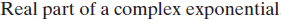 9/13/2014
Dr. A. Barghouthi
23
Common Signals
Frequency domain representation of compex exponentials and the concept of spectrum or spectral density:
A signal can be equivalently expressed in frequency domain other than time domain. This representation can make analysis easier as will be seen in the coming chapters. The complex exponential, sines, and cosines are one of the most important categories of signals, that is why we will do their frequency representation. In the future we will learn this transformation for any signal.
Time domain and frequency domain of sines, cosines and complex exponential:
Time domain
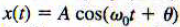 Phasor or frequency domain
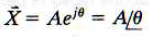 This can be represented in frequency domain as amplitude and phase spectrum, this shows
The amplitude and phase as a plot with the frequency axis.
9/13/2014
Dr. A. Barghouthi
24
Common Signals
Frequency domain representation of compex exponentials and the concept of spectrum or spectral density:
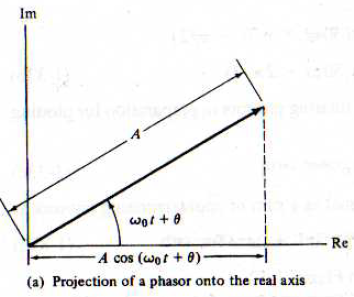 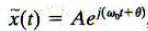 The concept of rotating phasors:
One complex vector rotating with the speed of the angular frequency
Two complex vectors rotating with the speed of the angular frequency and minus the angular frequency
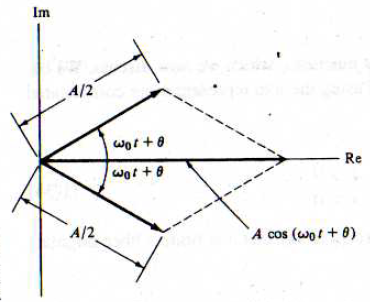 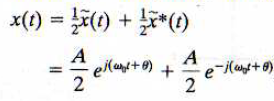 9/13/2014
Dr. A. Barghouthi
25
Common Signals
Frequency domain representation of compex exponentials and the concept of spectrum or spectral density:
Double side band DSB and single side band SSB amplitude and phase spectrum:
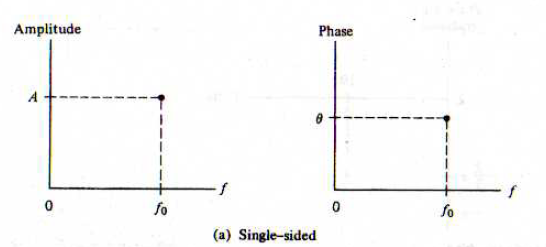 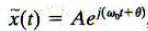 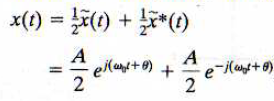 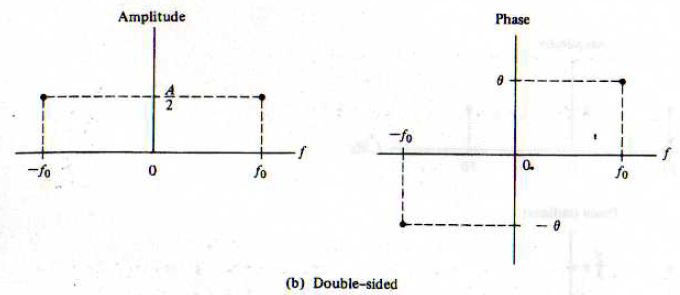 Note: negative frequency does not exist in real world, they are only model to make things symmetric and easier
9/13/2014
Dr. A. Barghouthi
26
Common Signals
Examples of spectrum representation:
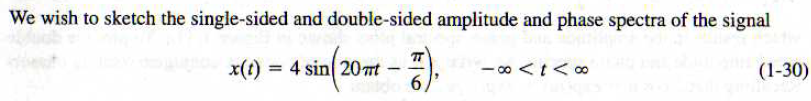 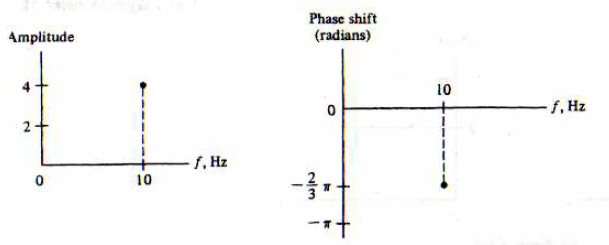 SSB
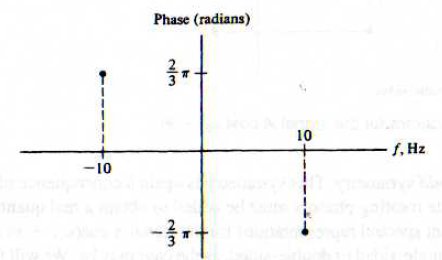 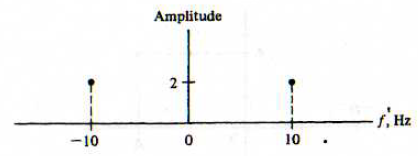 DSB
9/13/2014
Dr. A. Barghouthi
27
Common Signals
Examples of spectrum representation:
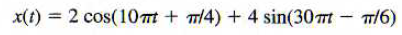 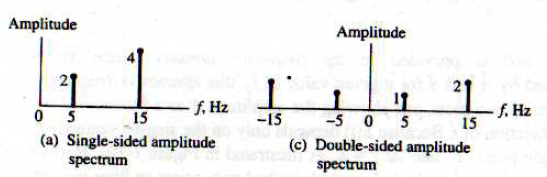 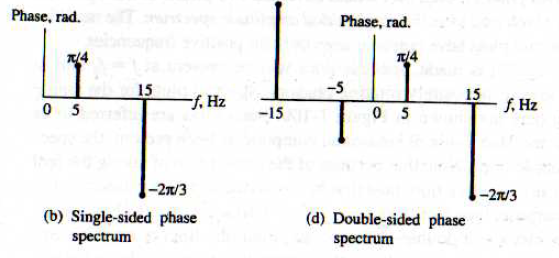 9/13/2014
Dr. A. Barghouthi
28
Common Signals
b. The singularity functions: Singularity the name comes from the discontinuity of the functions or their derivatives at a specific point which is called singularity point. This class of signals helps making the analysis of systems easier.  In addition, other signals can be written as superposition of singularity functions.
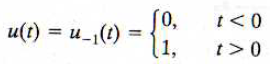 1. The unit step function:
Notice that the step function is undefined at 0 which is singularity point.
Integrating a singularity function gives a lower index
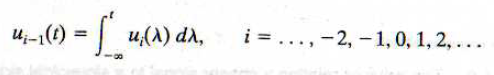 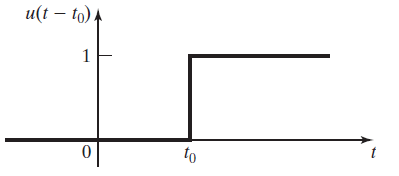 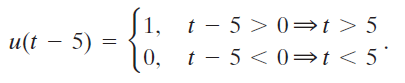 9/13/2014
Dr. A. Barghouthi
29
Common Signals
The unit step function is often used to switch other signals, Ex:
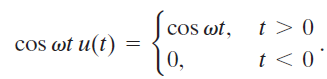 The rectangular  signal can be defined as superposition of step functions:
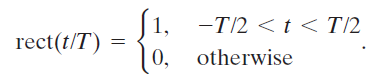 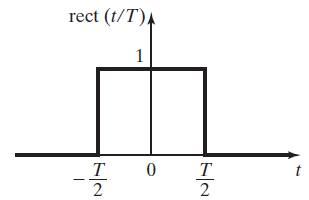 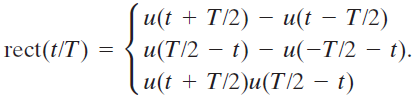 9/13/2014
Dr. A. Barghouthi
30
Common Signals
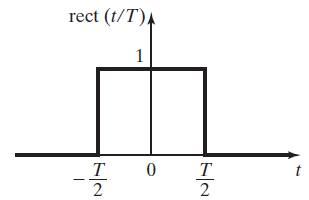 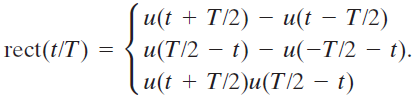 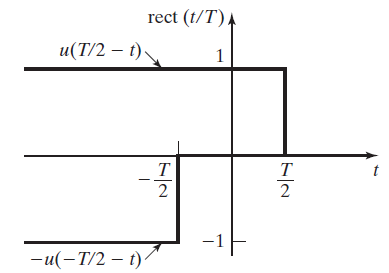 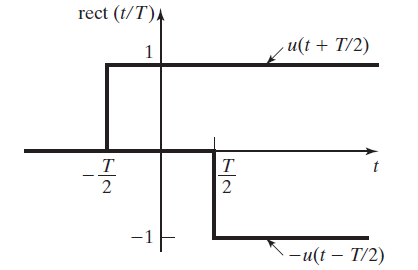 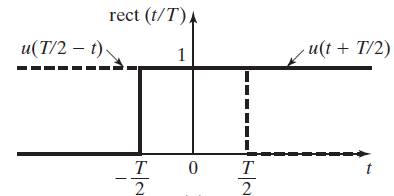 9/13/2014
Dr. A. Barghouthi
31
Common Signals
Signum function definition:
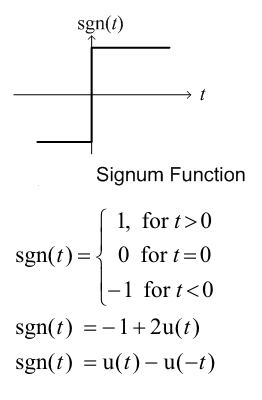 9/13/2014
Dr. A. Barghouthi
32
Common Signals
2. The unit impulse function (dirac, delta): this is useful in defining the derivative at discontinuity, as it is thederivative of the step function, any signal can be written as a linear combination of the impulse function:
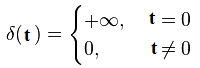 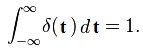 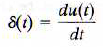 The value of the impulse function is zero every where, but the origin. At the origin it is infinite. The impulse signal has unity area:
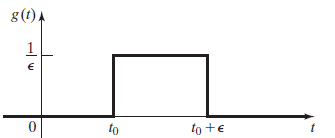 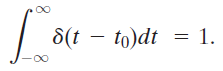 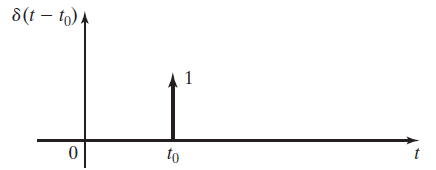 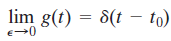 9/13/2014
Dr. A. Barghouthi
33
Common Signals
Possible definitions of unit impulse signal
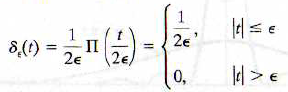 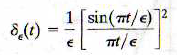 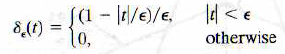 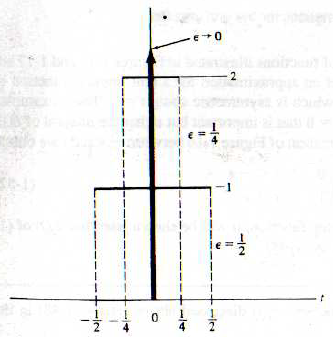 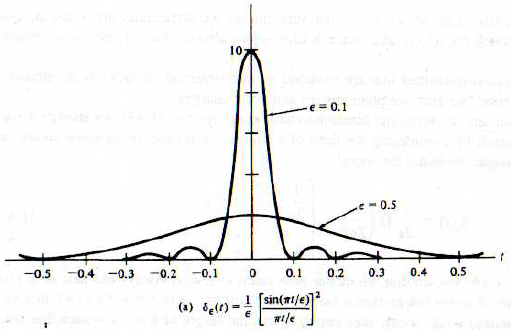 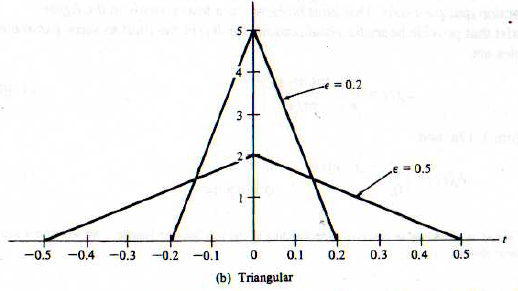 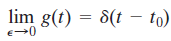 9/13/2014
Dr. A. Barghouthi
34
Common Signals
Properties of unit impulse:
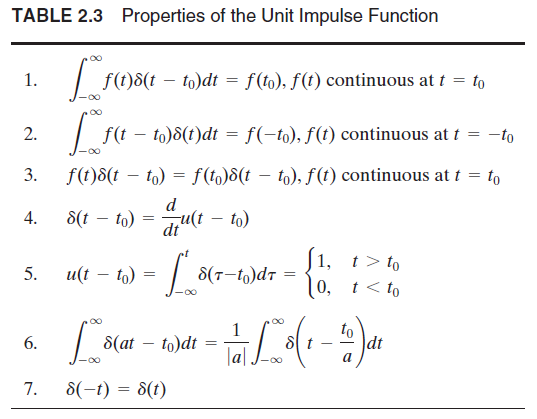 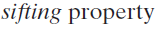 Notice that t0  should be in the integral range otherwise the result is 0
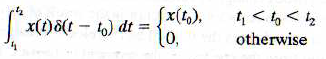 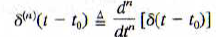 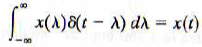 Convolution property
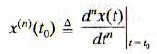 Derivative :
9/13/2014
Dr. A. Barghouthi
35
Common Signals
Examples applying impulse properties:
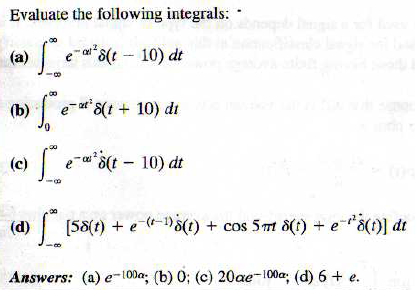 9/13/2014
Dr. A. Barghouthi
36
Common Signals
Unit impulse as the derivative of step functions:
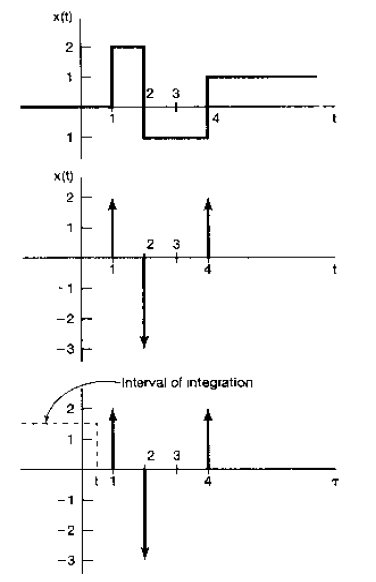 9/13/2014
Dr. A. Barghouthi
37
Common Signals
3. The unit ramp function: the integral of the unit step function
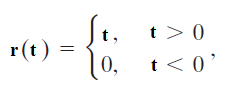 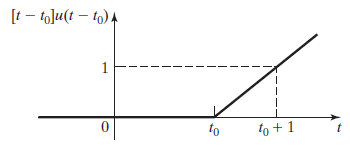 r(t-t0)=u-2(t-t0)  =(t-t0)u(t-t0)
9/13/2014
Dr. A. Barghouthi
38
Common Signals
3. The parabolic function: the integral of the ramp function
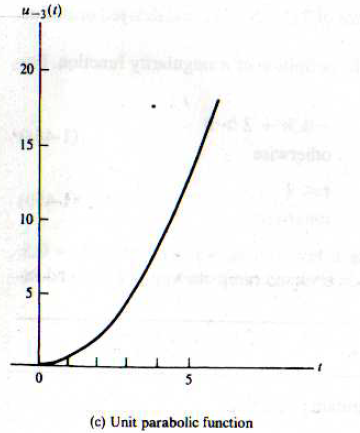 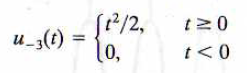 9/13/2014
Dr. A. Barghouthi
39
Common Signals
Representing waveforms in terms of singularity functions:
Drawing a function composed of singulartiy functions
Deriving a singularity function from a plot.
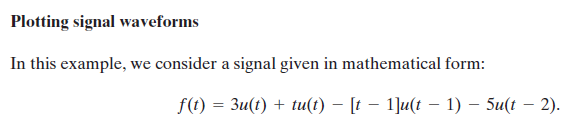 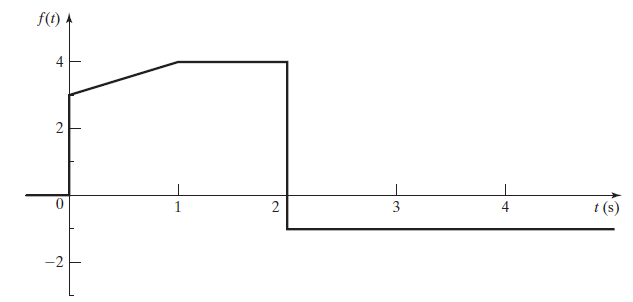 9/13/2014
Dr. A. Barghouthi
40
Common Signals
Representing waveforms in terms of singularity functions:
2. Deriving a singularity function from a plot.
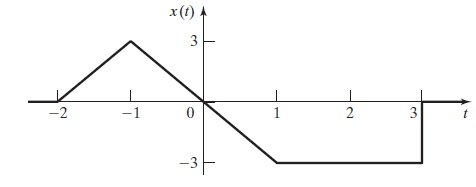 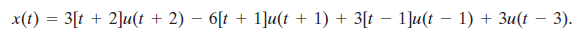 9/13/2014
Dr. A. Barghouthi
41
Common Signals
Representing waveforms in terms of singularity functions:
2. Deriving a singularity function from a plot: two ways, the addition of singularity functions, or switching them by the step function(multiplication)
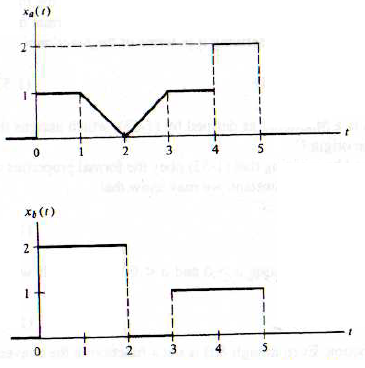 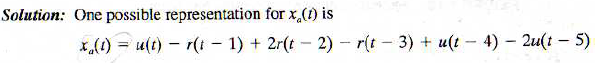 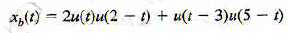 9/13/2014
Dr. A. Barghouthi
42
Common Signals
Frequency domain representation of compex exponentials and the concept of spectrum or spectral density:
The power spectral density of a power signal:
To find the power from the frequency domain representation of the signal a power spectral denstiy function         is defined whose integral is the total power. The unit of the power spectral density is Watt/Hz.
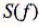 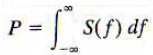 The energy spectral density of an energy signal:To find the energy from the frequency domain representation of the signal an energy spectral denstiy function         is defined whose integral is the total power. The unit of the power spectral density is Joule/Hz.
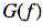 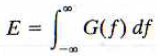 9/13/2014
Dr. A. Barghouthi
43
Common Signals
Frequency domain representation of compex exponentials and the concept of spectrum or spectral density:
The power spectral density of a power signal example:to get the power spectrum from the amplitude spectrum we square the rms value of the amplitude for SSB and square the amplitude in DSB:
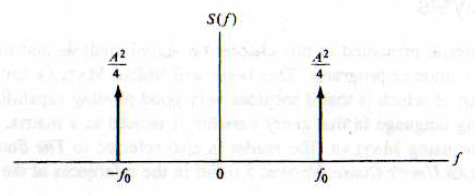 Power spectrum in
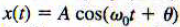 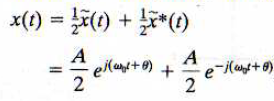 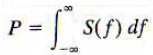 = (A^2)/2
9/13/2014
Dr. A. Barghouthi
44
Common Signals
Example power spectrum and total power:
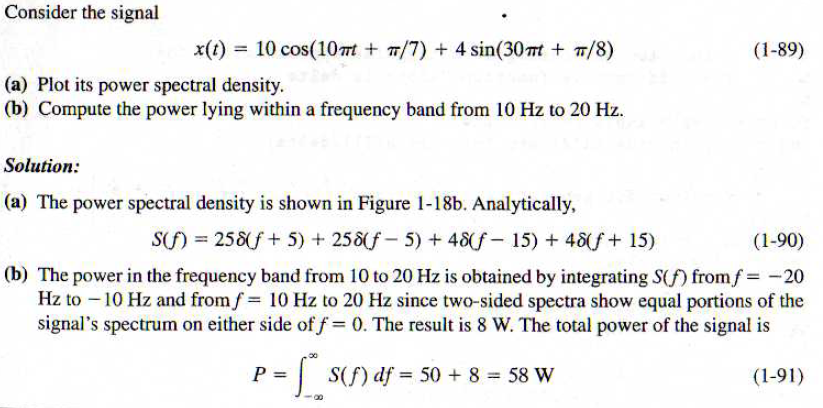 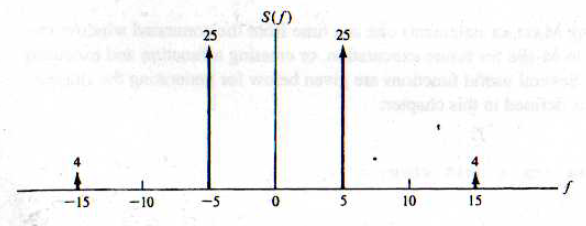 9/13/2014
Dr. A. Barghouthi
45
Signal Characteristics
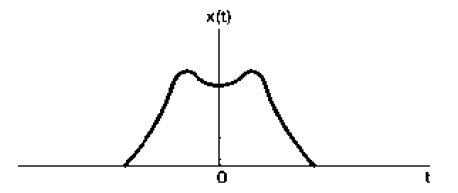 Even and Odd signals:
A signal is said to be even if x(-t)=x(t)








A signal is said to be odd if x(-t)=- x(t)
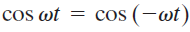 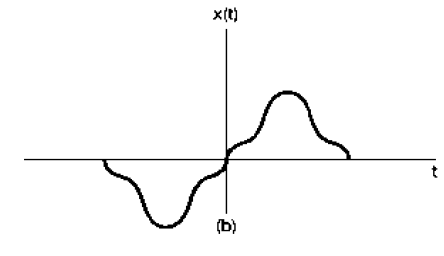 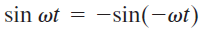 9/13/2014
Dr. A. Barghouthi
46
Signal Characteristics
Even and Odd signals:
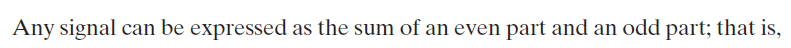 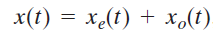 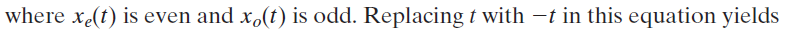 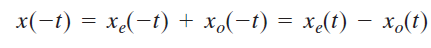 Solving the two equations for the even and odd parts:
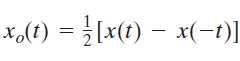 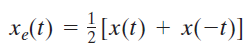 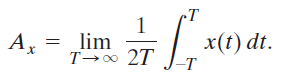 Average value of signal definition
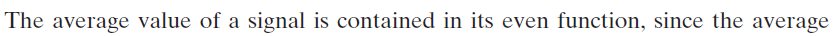 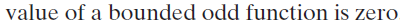 9/13/2014
Dr. A. Barghouthi
47
Signal Characteristics
Orthogonality:
In vetor space a basis is a set of independent functions that is able to span the vector space by linear combinations.
In the signal space, orthogonal signals can act as basis for a corresponding signal space.
Orthogonal signals: two signals are said to be orthogonal over the period [a, b] if the integral of their product over this interval is zero.
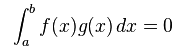 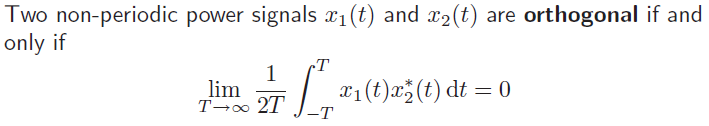 For periodic signals:
9/13/2014
Dr. A. Barghouthi
48
Signal Characteristics
Orthogonality: Harmonically related complex exponentials are orthogonal.
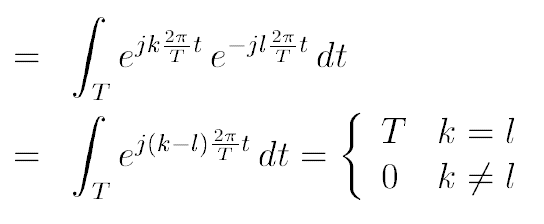 When k is not equal l the signals are orthogonal
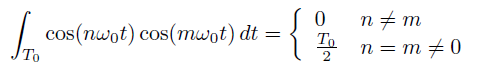 When n is not equal m the signals are orthogonal
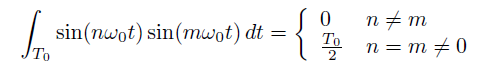 9/13/2014
Dr. A. Barghouthi
49